El Griego Coiné
Los verbos IV
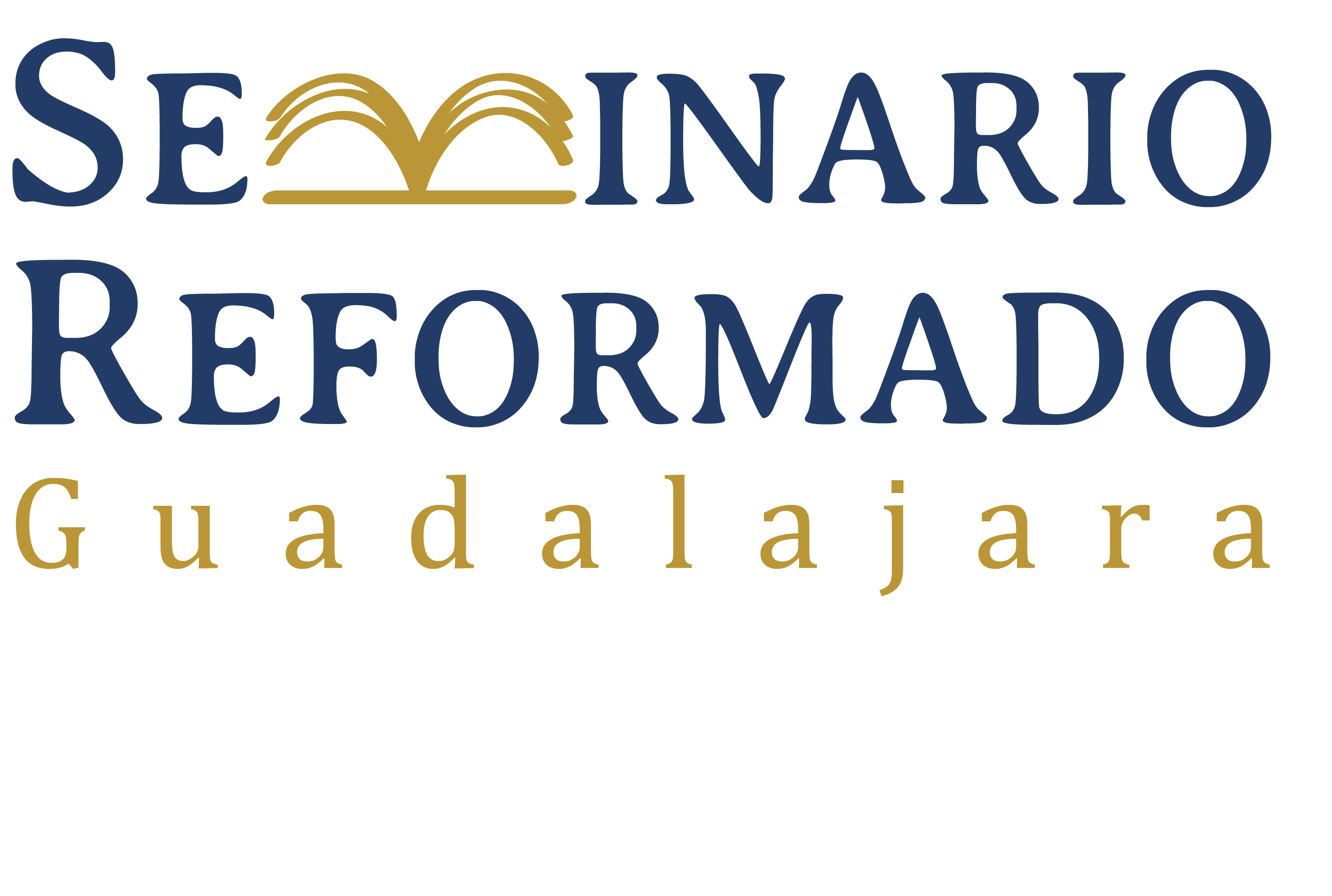 Los verbos 
Los verbos que terminan en  son antiguos, se utilizaron en el griego coiné, pero han desaparecido del griego moderno.
Sus terminaciones son diferentes a las de los verbos  en presente e imperfecto (en las tres voces) y en aorista 2o (en voces activa y media).
Los verbos 
Algunos verbos  comunes en el Nuevo Testamento son:
		ser o estar
		dar		(Juan 10:28,29)
		poner		(Juan 10:11,15,18)
		hacer parar
		mostrar
		decir
Los verbos 
Para ver un índice muy completo de paradigmas de los verbos del griego antiguo (que todavía tenía el dual), visita:

http://socrates.berkeley.edu/~ancgreek/paradigmsU/paradigmtables6BOM.html - parindex
El verbo 
El verbos oida (saber) se conjuga como perfecto pero tiene significado presente.

Ver paradigma en línea.

Ver Juan 10:4 - ὅταν τὰ ἴδια πάντα ἐκβάλῃ, ἔμπροσθεν αὐτῶν πορεύεται, καὶ τὰ πρόβατα αὐτῷ ἀκολουθεῖ, ὅτι οἴδασιν τὴν φωνὴν αὐτοῦ:
Algunos verbos impersonales
 		es necesario	Juan 10:16
	importar		Juan 10:13
 	parecer		Juan 11:56
Algunos verbos irregulares
Presente	Futuro		Aorista	Perfecto
				
(ir, venir)
			
(ser, llegar a ser [become])
						
(decir)
				
(ver)
 con el subjuntivo
En español, es muy común la expresión “para que + subjuntivo” para expresar propósito.
En griego es “ + subjuntivo”.
145 veces en Juan
Ver Juan 10:10, 17, 31, 38
Los negativos
El negativo del indicativo es  o o.
El negativo de los otros modos, el infinitivo y el participio es .
La combinación + futuro es una negación fuerte como “nunca jamás”.
Ver Juan 10:1,5,6,10,12,13.
Los negativos
En una pregunta, espera una respuesta positiva - Mateo 6:26:
οὐχ ὑμεῖς μᾶλλον διαφέρετε αὐτῶν;
En una pregunta,  espera una respuesta negativa - Juan 4:12:
μὴ σὺ μείζων εἶ τοῦ πατρὸς ἡμῶν Ἰακώβ